Reforma Wspólnej Polityki Rolnej i nowa perspektywa finansowa UE
Plan Strategiczny dla Wspólnej Polityki Rolnej 
na lata 2023-2027 - stan realizacji  

I posiedzenie Komitetu Sterującego do spraw Krajowej Sieci Obszarów Wiejskich+

Paweł Ściański
Zastępca Dyrektora Departamentu Wspólnej Polityki Rolnej 
Warszawa, 23 listopada 2023 r.
negocjacje Planu Strategicznego dla Wspólnej Polityki Rolnej na lata 2023-2027
15 lipca 2022 r. zakończono negocjacje w zakresie uwag zgłoszonych przez KE do polskiego Planu Strategicznego dla Wspólnej Polityki Rolnej na lata 2023-2027. 
Tego samego dnia Ministerstwo Rolnictwa i Rozwoju Wsi przekazało, uzgodniony ze służbami Komisji, projekt Planu, do zatwierdzenia przez KE.
31 sierpnia 2022 r. KE ogłosiła, że Plan Strategiczny dla Wspólnej Polityki Rolnej na lata 2023-2027 dla Polski został zatwierdzony.
Pierwsze wsparcie w ramach Planu Strategicznego WPR uruchomiono w marcu 2023 r.
Budżet Planu Strategicznego dla Wspólnej Polityki Rolnej na lata 2023-2027
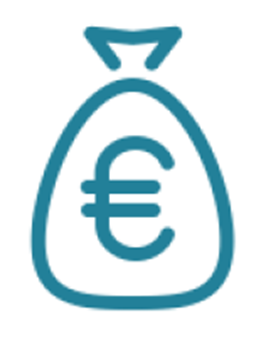 Budżet PS WPR 2023-2027:
 
I filar WPR (płatności bezpośrednie) – środki EFRG – 17,3 mld EUR

Środki przeznaczone na interwencje z zakresu pszczelarstwa – 50 mln EUR (w tym 25 mln EUR środków EFRG)

II filar WPR – środki publiczne ogółem – 7,8 mld EUR 
      (w tym 4,7 mld EUR środków EFRROW)

Dodatkowo:
ponad 3,2 mld EUR z budżetu krajowego na współfinansowanie II filara WPR,
ponad 0,5 mld EUR z budżetu krajowego na przejściowe wsparcie krajowe.
25,2 mld EUR środków publicznych＊

＊Łączny budżet na wszystkie interwencje Planu Strategicznego WPR 2023-2027
Dotychczas przeprowadzone nabory wniosków w ramach Planu Strategicznego WPR 2023-2027
I Filar WPR 
od 15.03.2023 r. uruchomiono nabory w ramach: Płatności bezpośrednich, Płatności uzupełniających, Ekoschematów, Płatności związanych z  produkcją;
od 3.04 2023 r. uruchomiono nabory w ramach Interwencji pszczelarskich (Inwestycje, wspieranie modernizacji gospodarstw pasiecznych; walka z warrozą; odbudowa i poprawa wartości użytkowej pszczół); 
II Filar WPR - Płatności obszarowe
od 15.03.2023 r. uruchomiono nabór w ramach interwencji: Zobowiązania związane ze środowiskiem i klimatem, Premie z tytułu zalesień i zadrzewień oraz systemów rolno leśnych i Rolnictwo ekologiczne oraz ONW;
od 1.06.2023 r. uruchomiono nabory w ramach interwencji: Zalesianie gruntów rolnych, Tworzenie zadrzewień Śródpolnych,  Zakładanie systemów rolno-leśnych oraz Zwiększanie bioróżnorodności lasów prywatnych;
Cd. dotychczas przeprowadzonych naborów wniosków w ramach Planu Strategicznego WPR 2023-2027
II Filar WPR interwencje inwestycyjne oraz transfer wiedzy
od 7.09.2023 r. uruchomiono nabór dla interwencji Inwestycje zapobiegające rozprzestrzenianiu się ASF 
od 30.08.2023 r. uruchomiono nabór dla interwencji Premie dla młodych rolników
od 4.09.2023 r. uruchomiono nabór dla interwencji Tworzenie i rozwój organizacji producentów i grup producentów rolnych 
od 30.06.2023 r. uruchomiono nabory dla interwencji Doskonalenie zawodowe rolników; Kompleksowe doradztwo rolnicze 
od 31.08.2023 r. uruchomiono nabór dla interwencji Doskonalenie zawodowe kadr rolniczych
Planowany harmonogram naborów wniosków w ramach Planu Strategicznego WPR 2023-2027
od 20.11.2023 r.  rozpoczęły się nabory wniosków dla 6 interwencji pszczelarskich, które potrwają do 18.01.2024 r.
 od 28.09.2023 r. rozpoczął się nabór wniosków dla interwencji Rozwój małych gospodarstw, potrwa on do 24.11.2023 r.
od 14.12.2023 r. rozpocznie się nabór wniosków dla interwencji Inwestycje w gospodarstwach rolnych w zakresie OZE i poprawy efektywności energetycznej, potrwa on do  12.01.2024 r.
od 12.12.2023 r. rozpocznie się nabór wniosków dla interwencji Promowanie, informowanie i marketing dotyczący żywności wytwarzanej w ramach systemów jakości żywności, potrwa do 9.02.2024 r.

https://www.gov.pl/web/arimr/harmonogram-naborow-wnioskow-o-przyznanie-pomocy-w-2023-r-w-ramach-planu-strategicznego-dla-wspolnej-polityki-rolnej-na-lata-2023-2027
Stan wdrażania Planu Strategicznego WPR 2023-2027
I filar - kampania 2023                                                             dane na dzień: 16.11.2023 r.
Wsparcie dochodów

I 1. Podstawowe wsparcie dochodów 
Wnioski: 1 041 507
Powierzchnia:  13 628 229 ha
I 1.1. Płatność dla małych gospodarstw
Wnioski: 196 542
Powierzchnia: 524 959 ha
I 2. Uzupełniające redystrybucyjne wsparcie dochodów
Wnioski: 1 038 511
Powierzchnia:  9 555 677 ha
I 3. Uzupełniające wsparcie dochodów dla młodych rolników
Wnioski: 63 268
Powierzchnia: 775 627 ha
Termin naboru: od 15 marca 2023 r. do 30  czerwca 2023 r., ostateczna data złożenia: 25 lipca 2023 r., oświadczenia do płatności dla małych gospodarstw: od 1 sierpnia 2023 r. do 31 sierpnia 2023 r.
Stan wdrażania Planu Strategicznego WPR 2023-2027
II filar – Rozwój Obszarów Wiejskich                                    dane na dzień: 16.11.2023 r.
I 10.3. Inwestycje zapobiegające rozprzestrzenianiu się ASF
Wnioski o Przyznanie Pomocy: 
Liczba: 1 269
Kwota: 88 707 723 zł

I 10.5. Rozwój małych gospodarstw
Wnioski o Przyznanie Pomocy: 
Liczba: 6 158
Kwota: 627 860 000 zł

I 11. - Premie dla młodych rolników
Wnioski o Przyznanie Pomocy: 
Liczba: 3 914
Kwota: 782 800 000 zł

I 13.2. - Tworzenie i rozwój organizacji producentów i grup producentów rolnych
Wnioski o Przyznanie Pomocy: 
Liczba: 1
Stan wdrażania Planu Strategicznego WPR 2023-2027
II filar – Rozwój Obszarów Wiejskich                                    dane na dzień: 16.11.2023 r.
I 14.1. - Doskonalenie zawodowe rolników
Wnioski o Przyznanie Pomocy: 
Liczba: 16 
Kwota: 91 486 504 zł
Zawarte umowy:
Liczba: 16
Kwota: 91 486 504 zł
I 14.2 - Kompleksowe doradztwo rolnicze
Wnioski o Przyznanie Pomocy: 
Liczba: 16
Kwota: 592 884 099 zł
Zawarte umowy:
Liczba: 16
Kwota: 592 884 099 zł
I 14.3 - Doskonalenie zawodowe kadr doradczych
Wnioski o Przyznanie Pomocy: 
Liczba: 1
Kwota: 9 516 506 zł
Zawarte umowy:
Liczba: 1
Kwota: 9 516 506 zł
Dotychczasowe zmiany                                                                   Planu Strategicznego WPR 2023-2027
I zmiana PS WPR dotyczyła m.in.  ekoschematu “Rolnictwo węglowe i zarządzanie składnikami odżywczymi”, oraz ekoschematu „Dobrostan zwierząt” jak również modyfikacji w warunkowości: normy GAEC 7 i 8 

II zmianą PS WPR wprowadzono nową płatność dla małych gospodarstw

obecnie procedowana III zmiana merytoryczna to m.in. dalsze uelastycznienia w ekoschematach oraz                             w interwencjach dotyczących płatności obszarowych

wprowadzono również zmiany w ramach art. 119 ust. 9 (rozp. UE 2021/2115), dotyczące doprecyzowania opisów interwencji, w szczególności w zakresie doprecyzowania warunków kwalifikowalności, metod opracowywania kryteriów selekcji, doprecyzowania i w niektórych przypadkach poszerzenia kategorii beneficjentów oraz kategorii kosztów kwalifikowalnych.
Plan Strategiczny WPR 2023-2027 - Legislacja
1 marca 2023 r. Prezydent RP podpisał ustawę o Planie Strategicznym dla Wspólnej Polityki Rolnej na lata 2023-2027;
podstawę systemu realizacji Planu Strategicznego (PS WPR) stanowią m.in. 
     28 rozporządzeń i obwieszczeń Ministra Rolnictwa i Rozwoju Wsi oraz         
     20 wytycznych Ministra Rolnictwa i Rozwoju Wsi (horyzontalnych oraz szczegółowych) 
Wprowadzono elektroniczny system aplikowania o pomoc poprzez Platformę Usług Elektronicznych ARiMR
DZIĘKUJĘ ZA UWAGĘ